Che tempo fa?
Obiettivo:  Usare il verbo FARE quando descriviamo il tempo.
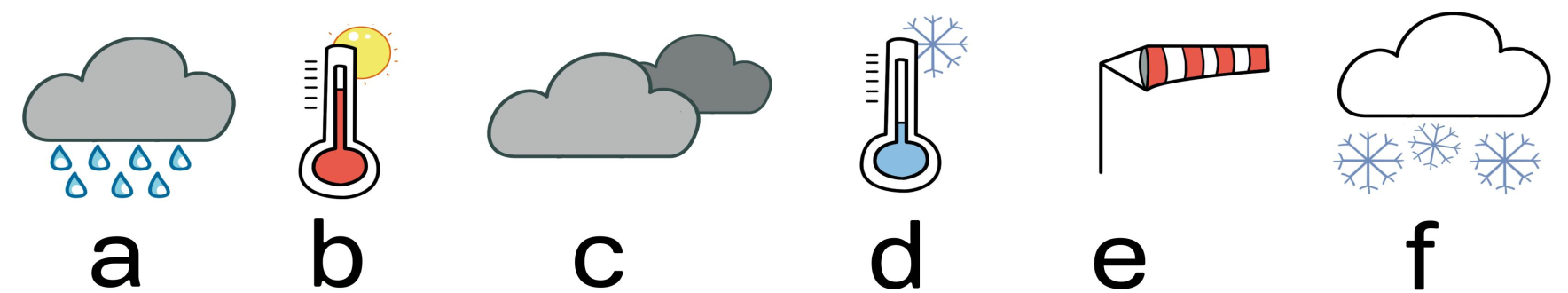 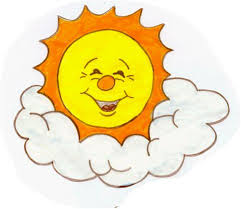 Tocca a te!Tell what the weather is like in each picture.
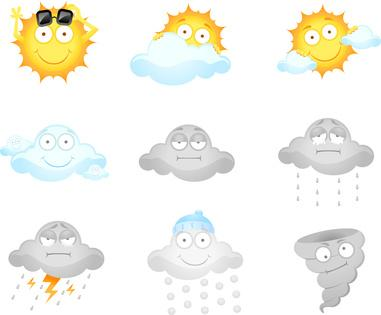 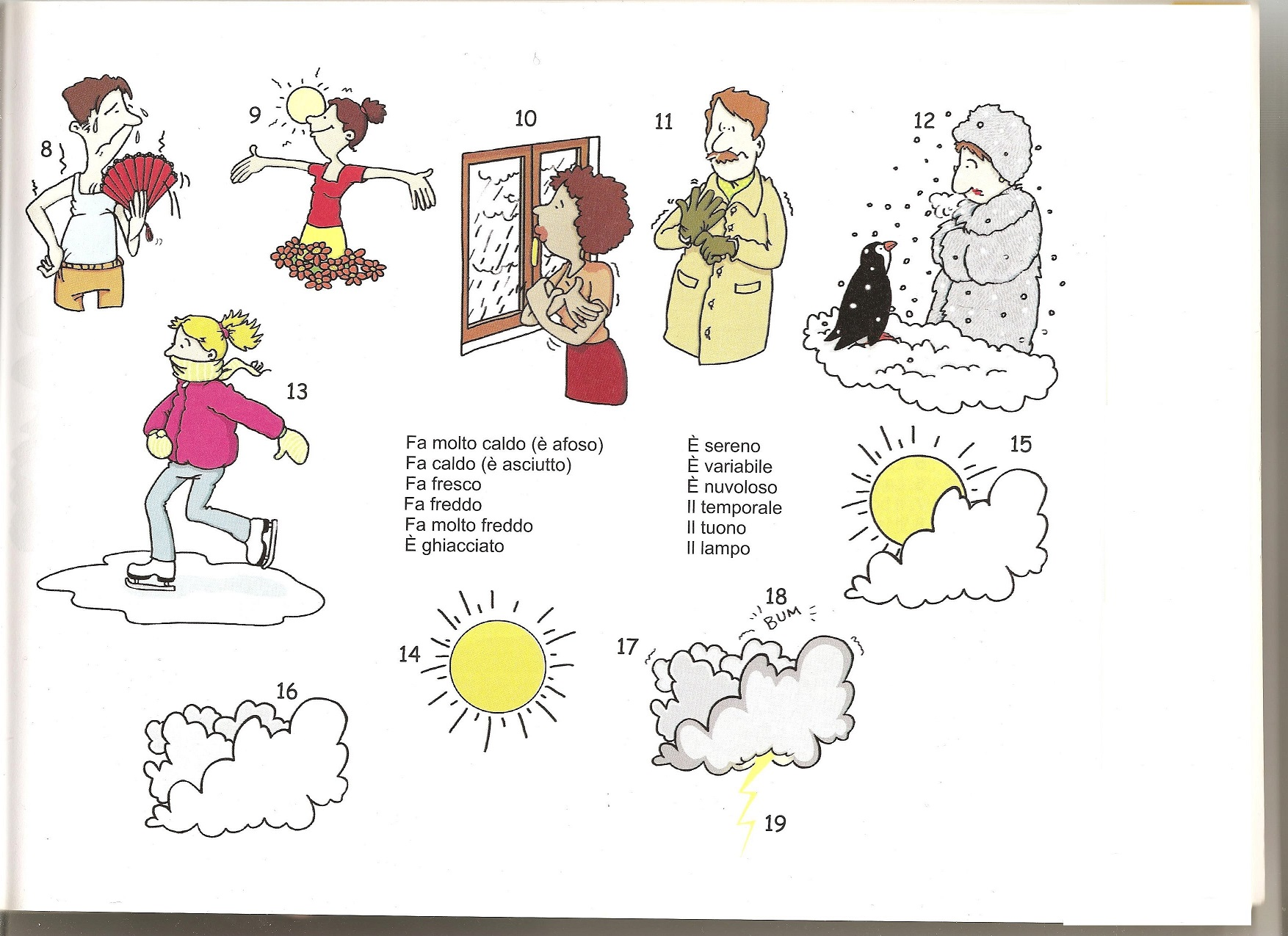